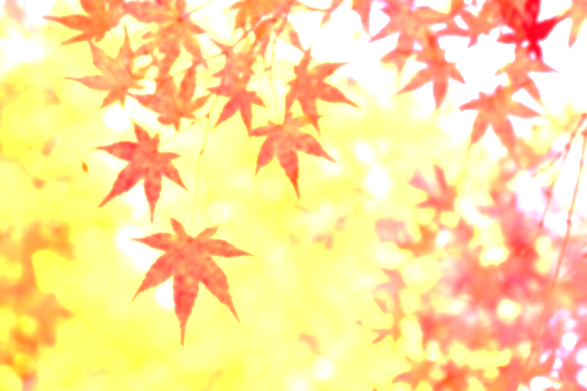 地域づくりセミナー㏌新潟
新潟ろうきん福祉財団は、地域社会創造助成事業やNPO等地域活動団体助成事業採択された団体等を対象に、事業の円滑実施と団体の組織力強化等を目的に、2013年度から本セミナーを開催しています。
今回は、地域社会創造助成団体の成果報告会とあわせて、地域ネットワークによる課題解決を進めるため、「地域円卓会議」の手法を学ぶ場とします。 「地域円卓会議」は、社会の困りごとを解決するために、地域の担い手同士が立場や分野を超えて対話できる関係性をはぐくみ、様々な課題解決のアイデアを出し合って実行につなげていく手法です。すでに多くの地域や自治体などで取り入れられ、会議の参加者等を当事者として巻き込むなど、大きな成果を上げています。
地域社会を良くしていくためには、自団体だけでなく、地域内の多くの団体とつながることが大切です。活動分野や地域が異なっても、参加者同士が対話し、今後の活動に持ち帰って活用できるよう、ご参加をお待ちしております。
定員
６０人
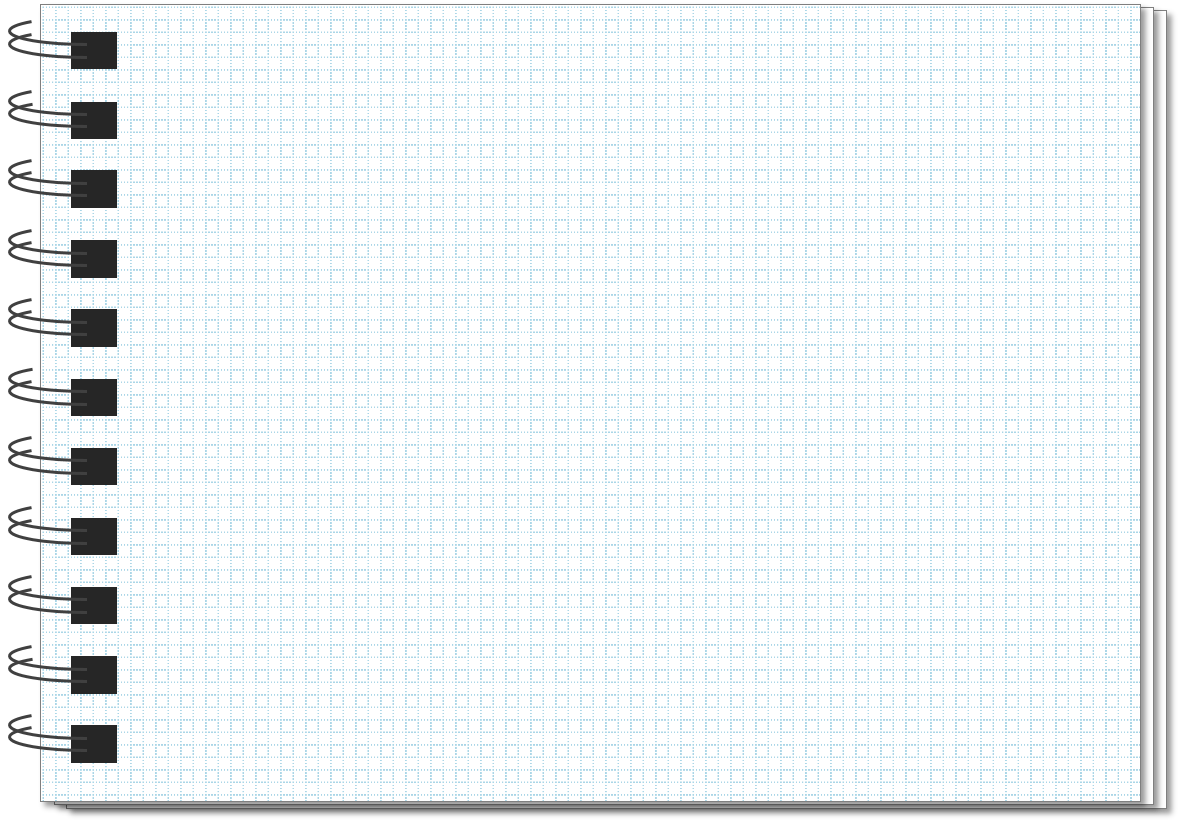 2022年
11月29日
13:30-17:10受付13:00
火
会　場：新潟東映ホテル　
住　所：新潟市中央区弁天２－１－６（新潟駅より徒歩５分）
対　象：2021年度地域社会創造助成団体、
　　　　2022年度ＮＰＯ等地域活動助成団体、関係団体等
第1部　２０２１年度地域社会創造助成事業成果報告会
13:35～14:50
○ＮＰＯ法人都岐沙羅パートナーズセンター（村上市）
〇はつめの会（村上市）
〇福山新田山暮らし支援会（魚沼市）
〇三条縁むすび（三条市）
〇矢代古民家活用の会（妙高市）
第2部　地域円卓会議「助成金が終了しても事業を継続していくために
　　　　　　は、何が必要か。そのためにろうきん財団ができること」
15:00～17:10
司会者：木村　真樹　氏
合同会社　めぐる　代表

1977年愛知県名古屋市生まれ。静岡大学卒業後、中京銀行勤務を経て、
Ａ　SEED　JAPAN事務局長やap bank運営事務局スタッフなどを歴任。
地域の❝志金❞が地域でめぐる「お金の地産地消」を推進したいと、２０
０５年にコミュニティ・ユース・バンクmomo、１３年にあいちコミュ
ニティ財団を設立。NPOやソーシャルビジネスに対する年間4,000万円～5,000万円の資金支援と、500名を超えるボランティアとの伴走支援に取り組む。両団体を卒業後、１９年１月にめぐるを設立し、全国各地で「お金の地産地消」をデザインするチャレンジを開始。同年７月、 ❝志金❞循環の新たな仕組み「凸と凹（でことぼこ）」をリリース。著書に『はじめよう、お金の地産地消－地域の課題を「お金と人のエコシステム」で解決する』（英治出版）がある。
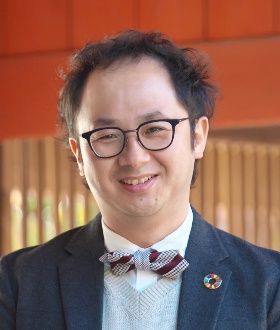 【お問合せ】（公財）新潟ろうきん福祉財団　
電話: ０２５－２８８－５２７３　FAX: ０２５－２８８－５２７４　　メール: info. zaidan@niigata-rokin.or.jp
お申込みは、専用の「申込用紙」で、上記まで、お願いいたします。
本セミナーは、〈新潟ろうきん福祉財団〉のNPO等地域活動団体助成事業の一環として開催しています。